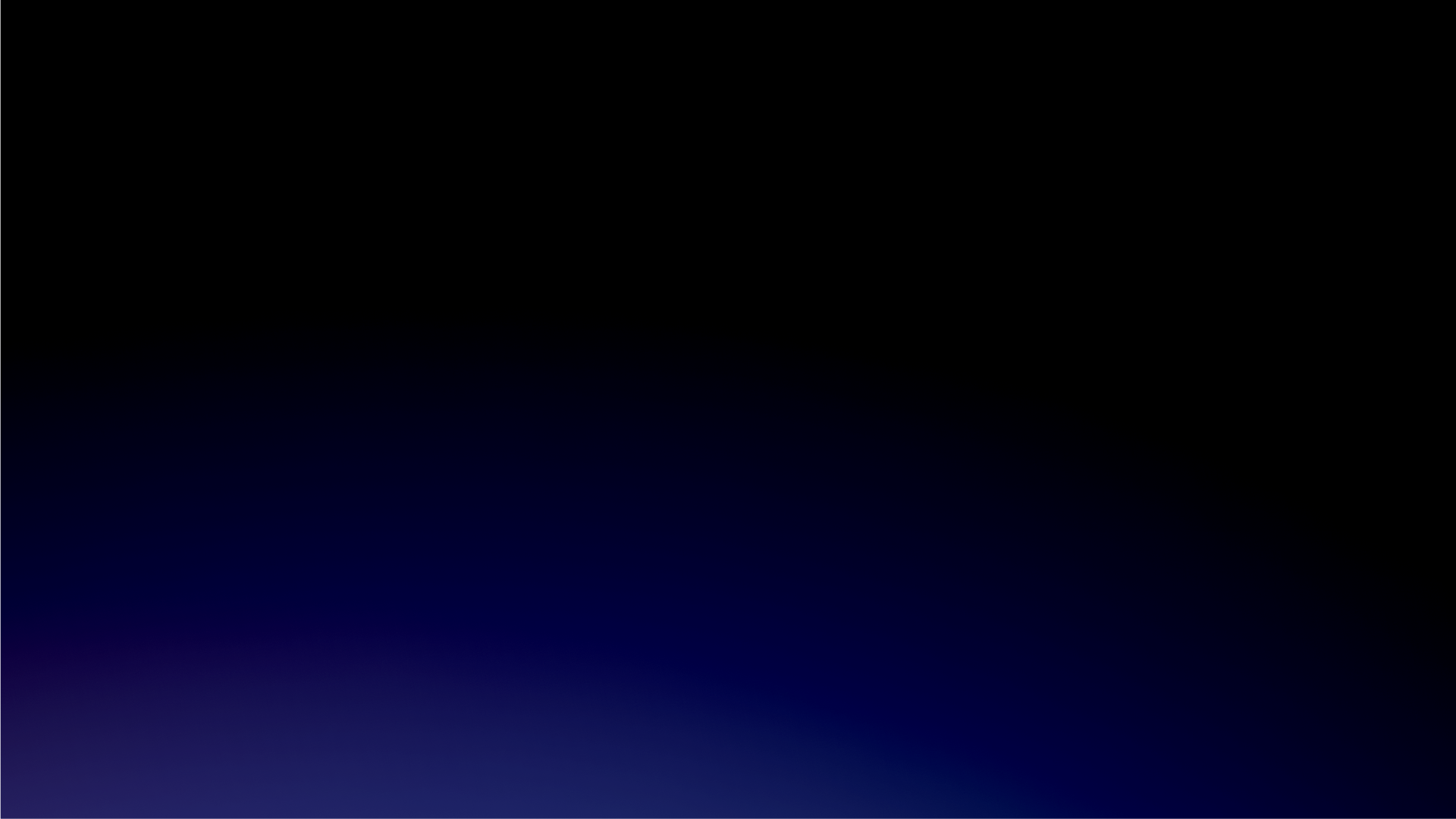 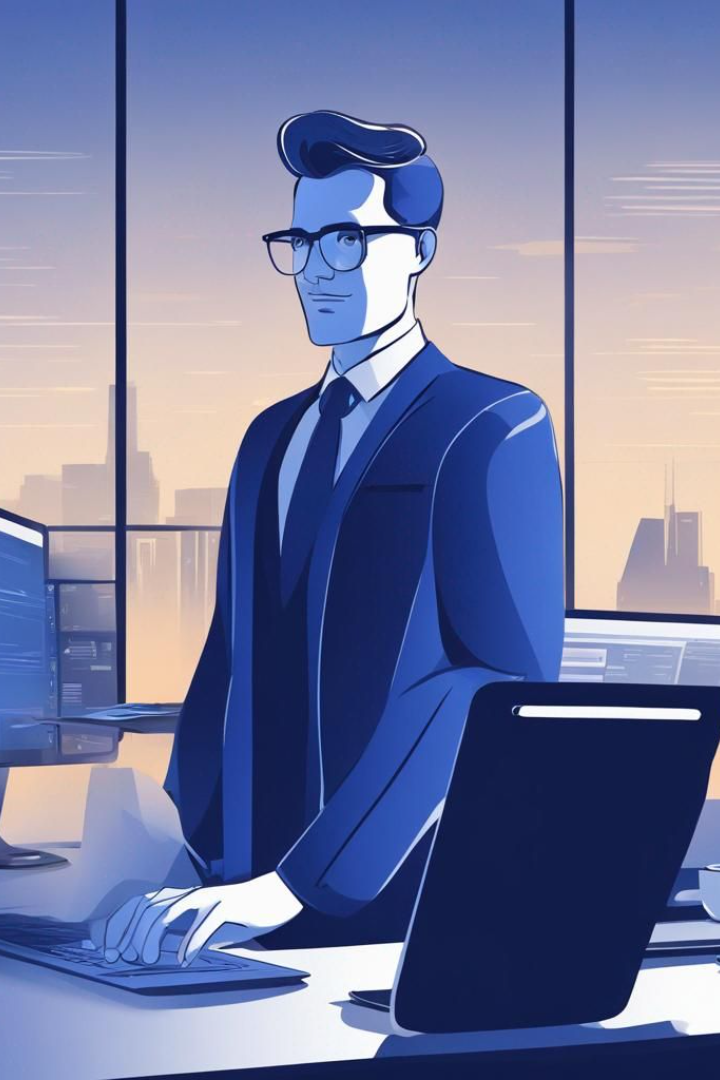 newUROKI.net
Профессия: тестировщик
Профессия тестировщика - это важная область в разработке программного обеспечения. Тестировщики отвечают за обнаружение и исправление ошибок, гарантируя высокое качество программного продукта.
Презентация профориентационного урока по теме: Тема 24. Профориентационное занятие «Россия — страна цифровых технологий: узнаю о профессиях и достижениях в сфере цифровых технологий и искусственного интеллекта» - четверг, 29.02.2024 (29 февраля 2024 года)
"Профессия: тестировщик" - профориентационный урок "Россия – мои горизонты"
«Новые УРОКИ» newUROKI.net
Всё для учителя – всё бесплатно!
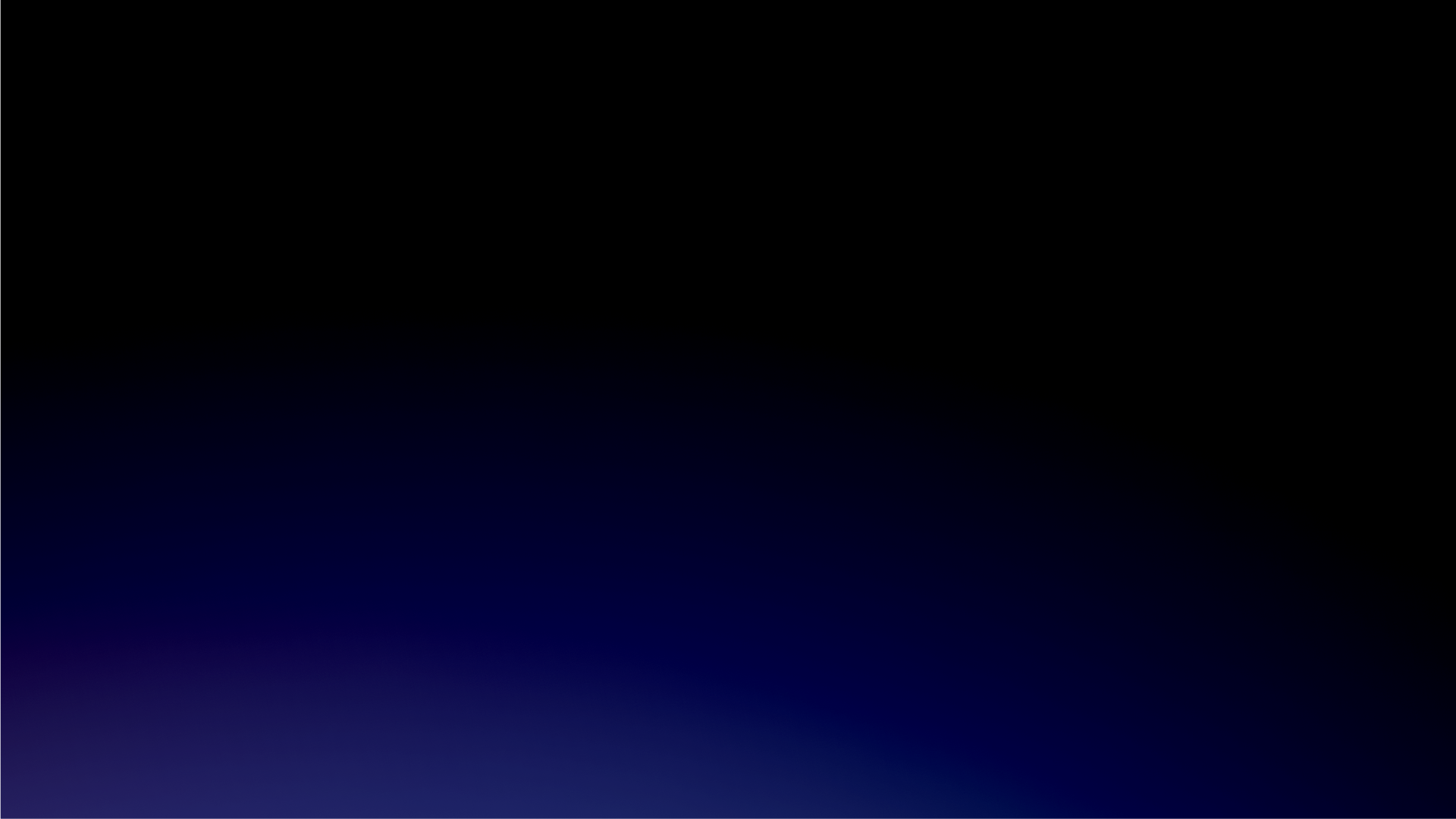 newUROKI.net
Знакомство с профессией: роль тестировщика в современном мире
Обязанности тестировщика
Важность в разработке ПО
Требуемые навыки
Эта профессия требует аналитического мышления, внимательности к деталям и умения работать в команде.
Тестировщики отвечают за проверку функциональности программного обеспечения, выявление дефектов и обеспечение соответствия спецификациям.
Роль тестировщика важна для обеспечения надежности, безопасности и удобства использования программного продукта.
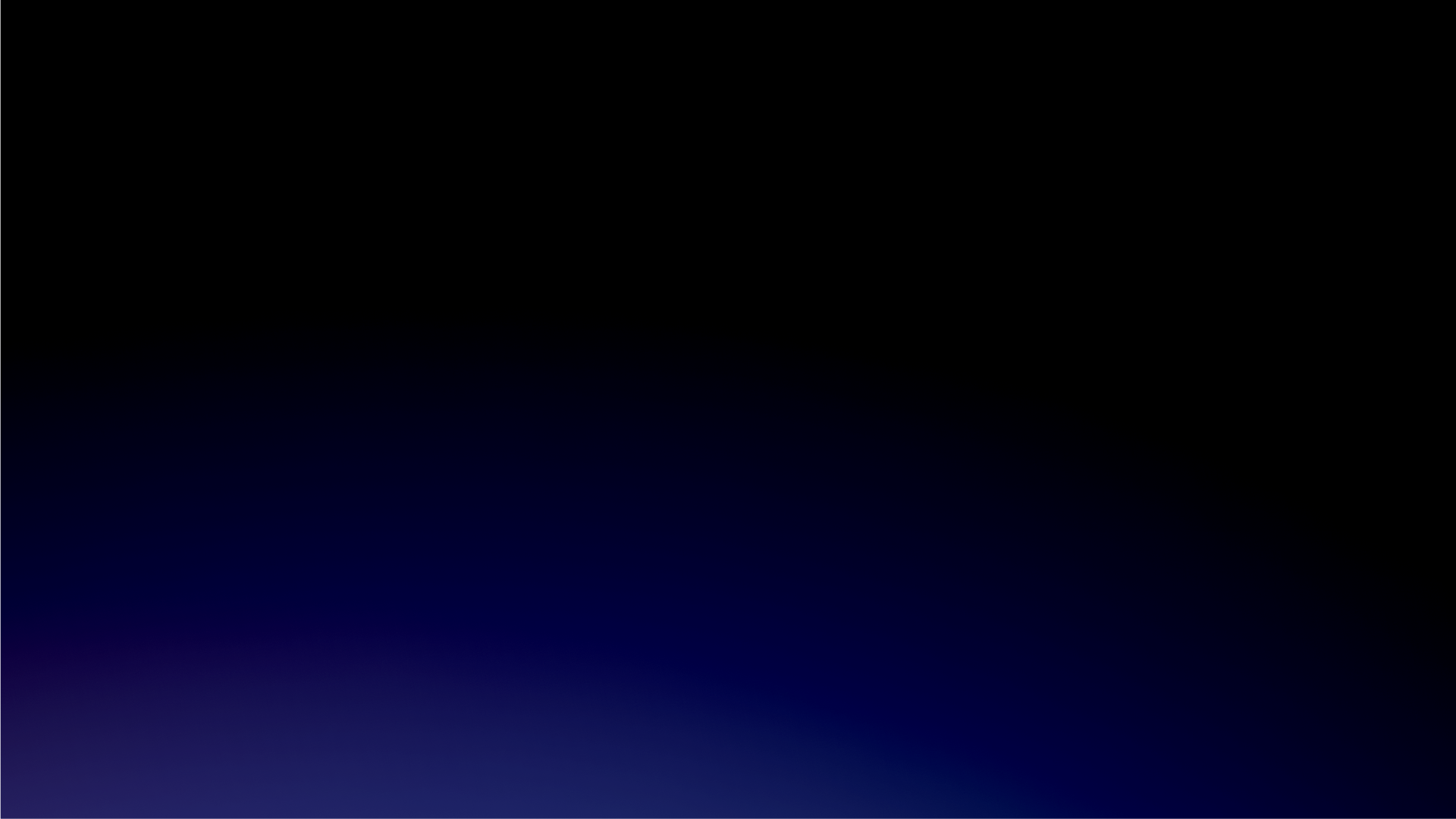 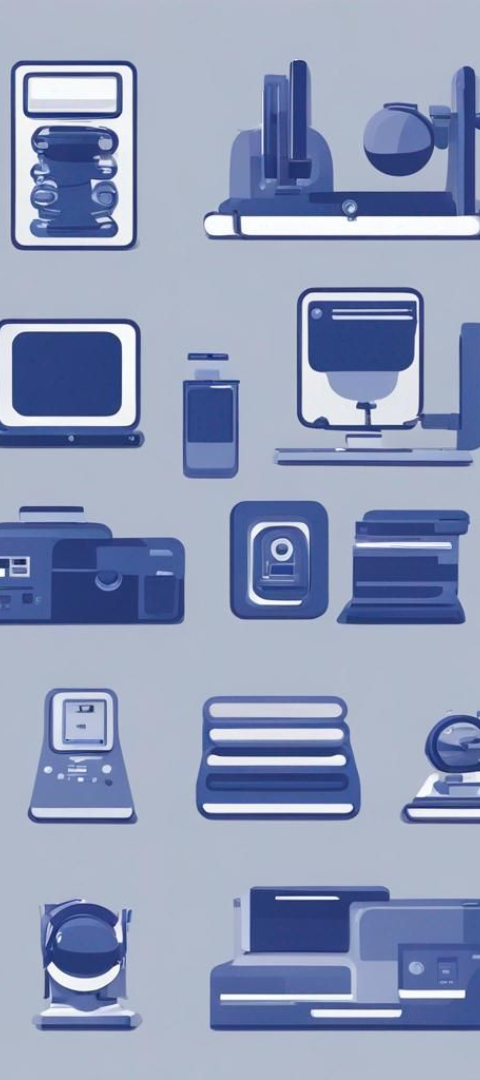 newUROKI.net
История тестирования: от первых шагов до современности
1
2
Развитие методов тестирования
Роль QA в прошлом и настоящем
Тестирование программного обеспечения прошло путь от ручных методов до автоматизированных тестов, улучшая эффективность и точность процесса.
Исторически тестирование ассоциировалось с исправлением ошибок, но сегодня QA-инженеры играют ключевую роль в обеспечении качества продукта.
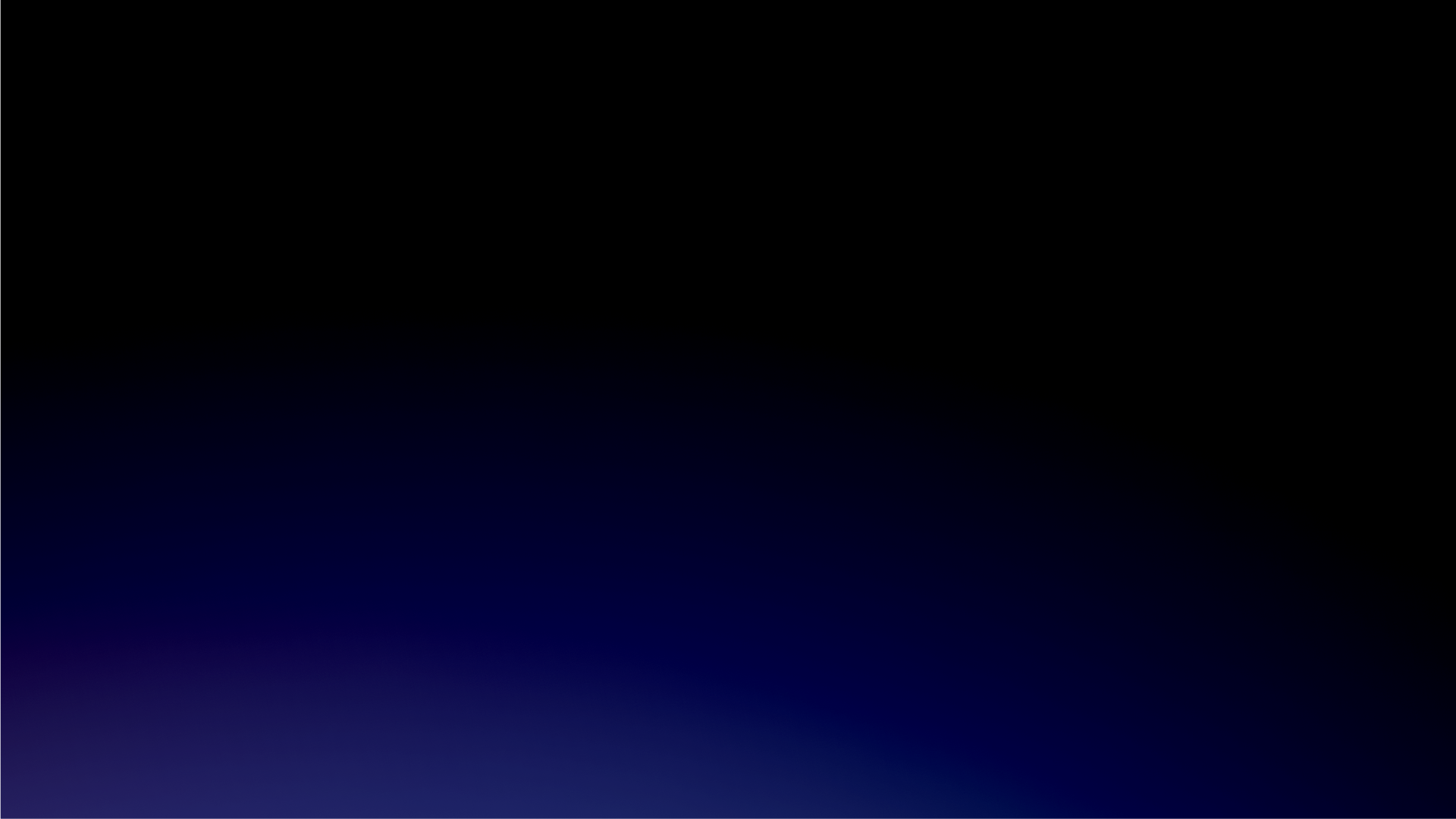 newUROKI.net
Разнообразие профессий в области тестирования ПО
Ручное тестирование
Автоматизация тестирования
Тестирование производительности
Мобильное тестирование
Тестирование безопасности
Тестирование совместимости
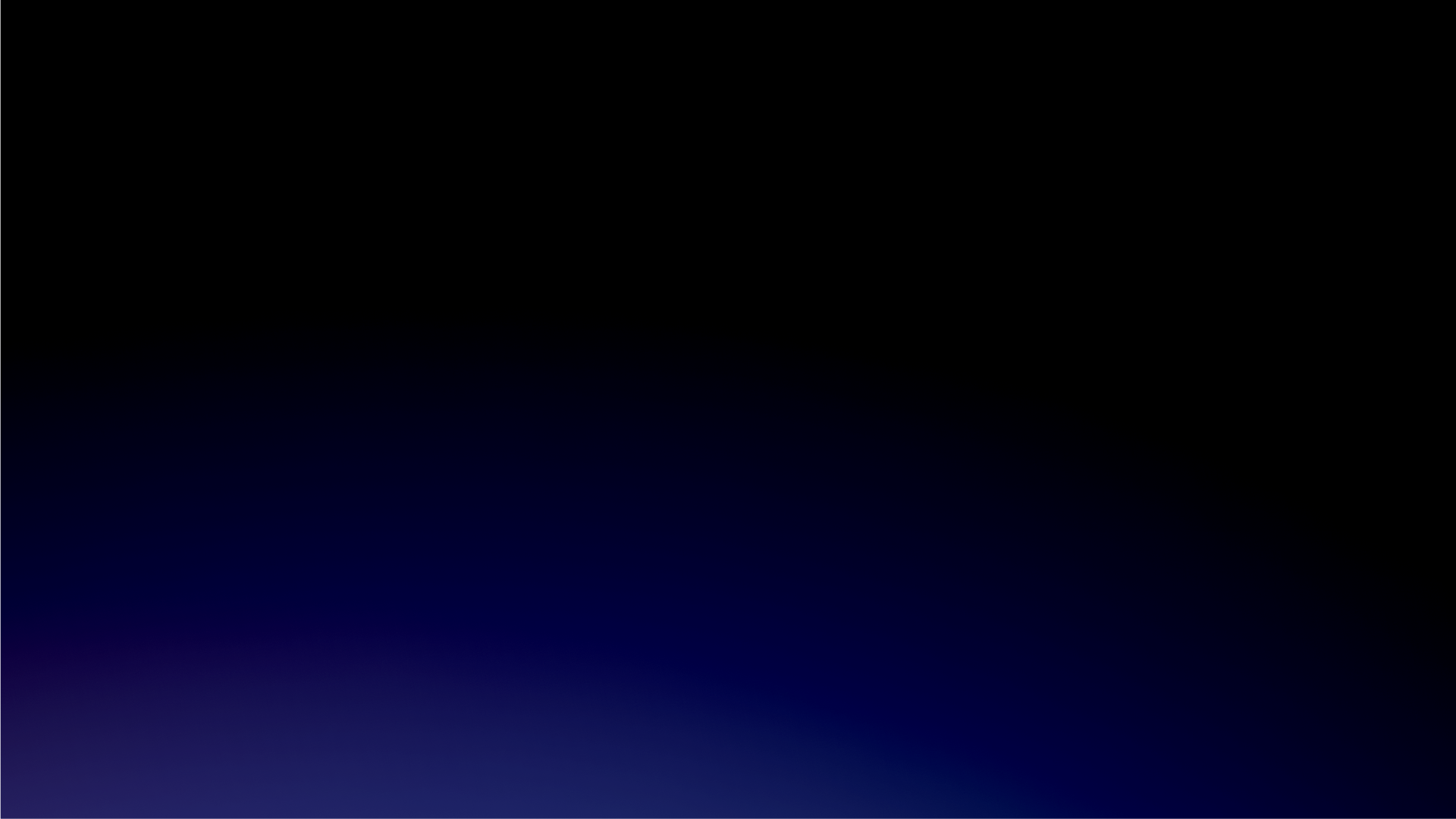 newUROKI.net
Требования и качества: что нужно для успешной карьеры тестировщика
Аналитическое мышление
Внимательность к деталям
Терпение и настойчивость
Способность анализировать информацию и выявлять потенциальные проблемы.
Необходимо обращать внимание на малейшие детали, которые могут повлиять на работоспособность программного продукта.
Тестирование требует упорства в поиске ошибок и исправлении дефектов.
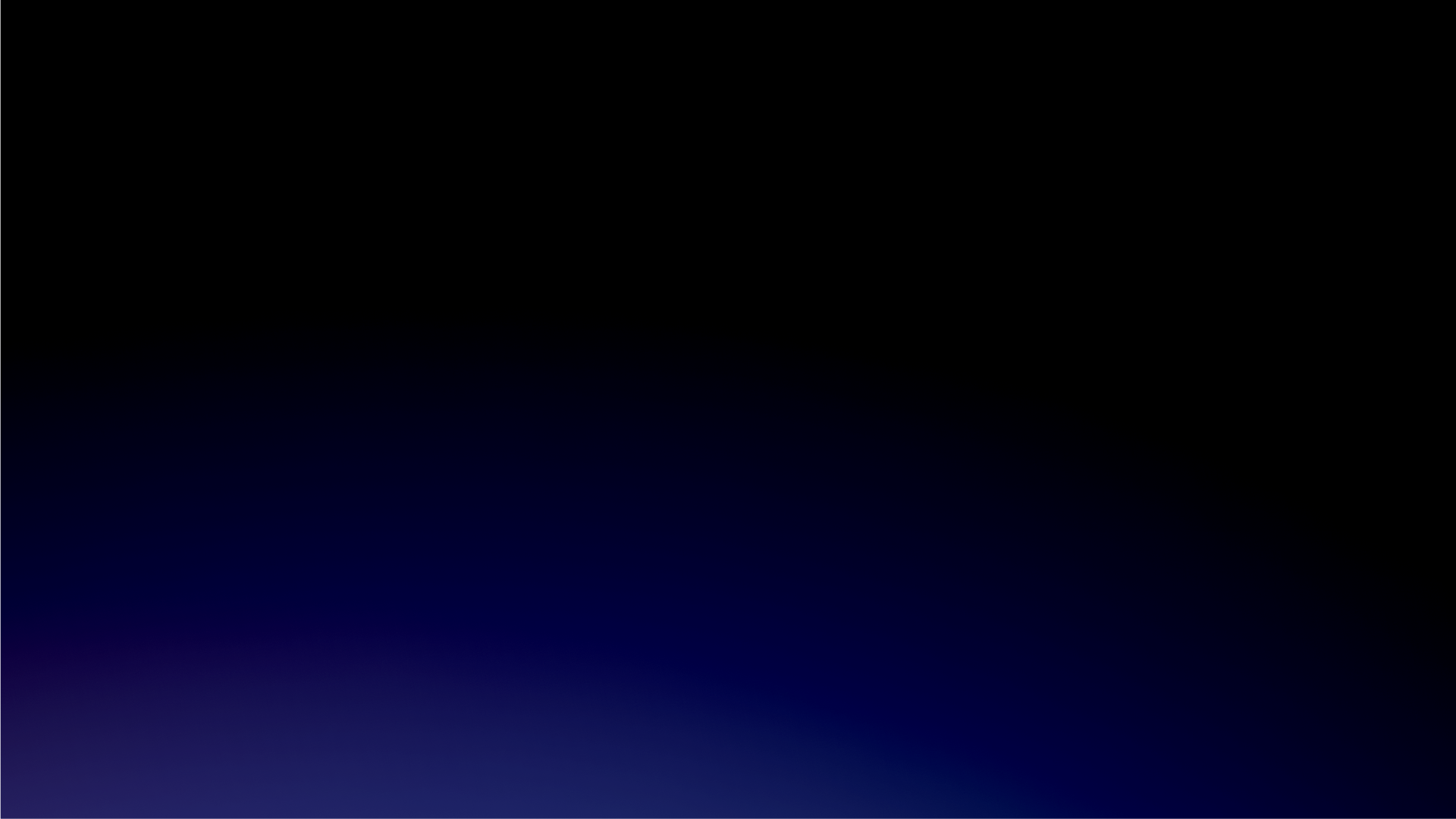 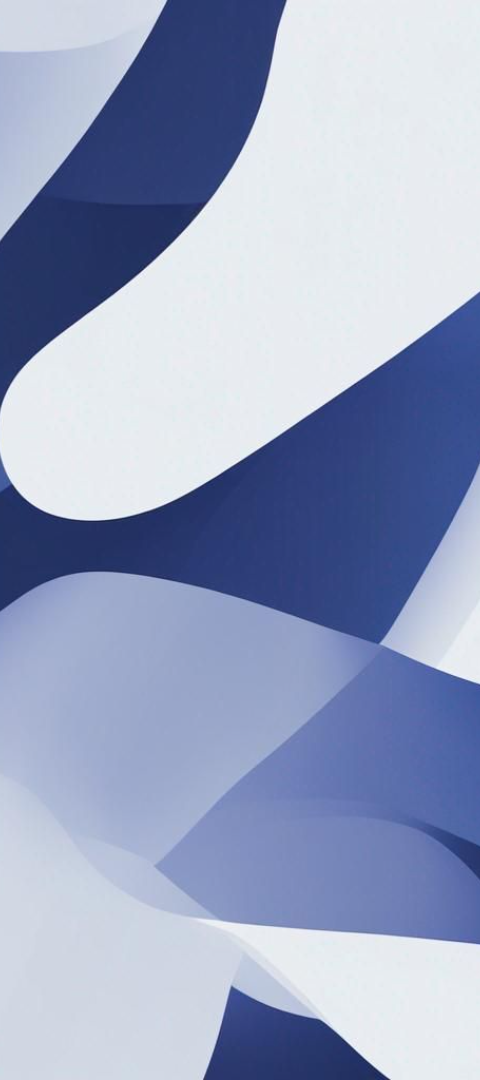 newUROKI.net
Профессиональные навыки и их развитие: обучение и карьерные возможности
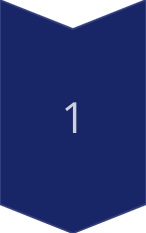 Обучение и сертификация
Продвинутые курсы и сертификаты повышают профессионализм и конкурентоспособность.
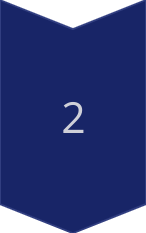 Карьерные перспективы
Тестировщики могут развиваться в сторону руководящих позиций или специализироваться в конкретных областях тестирования.
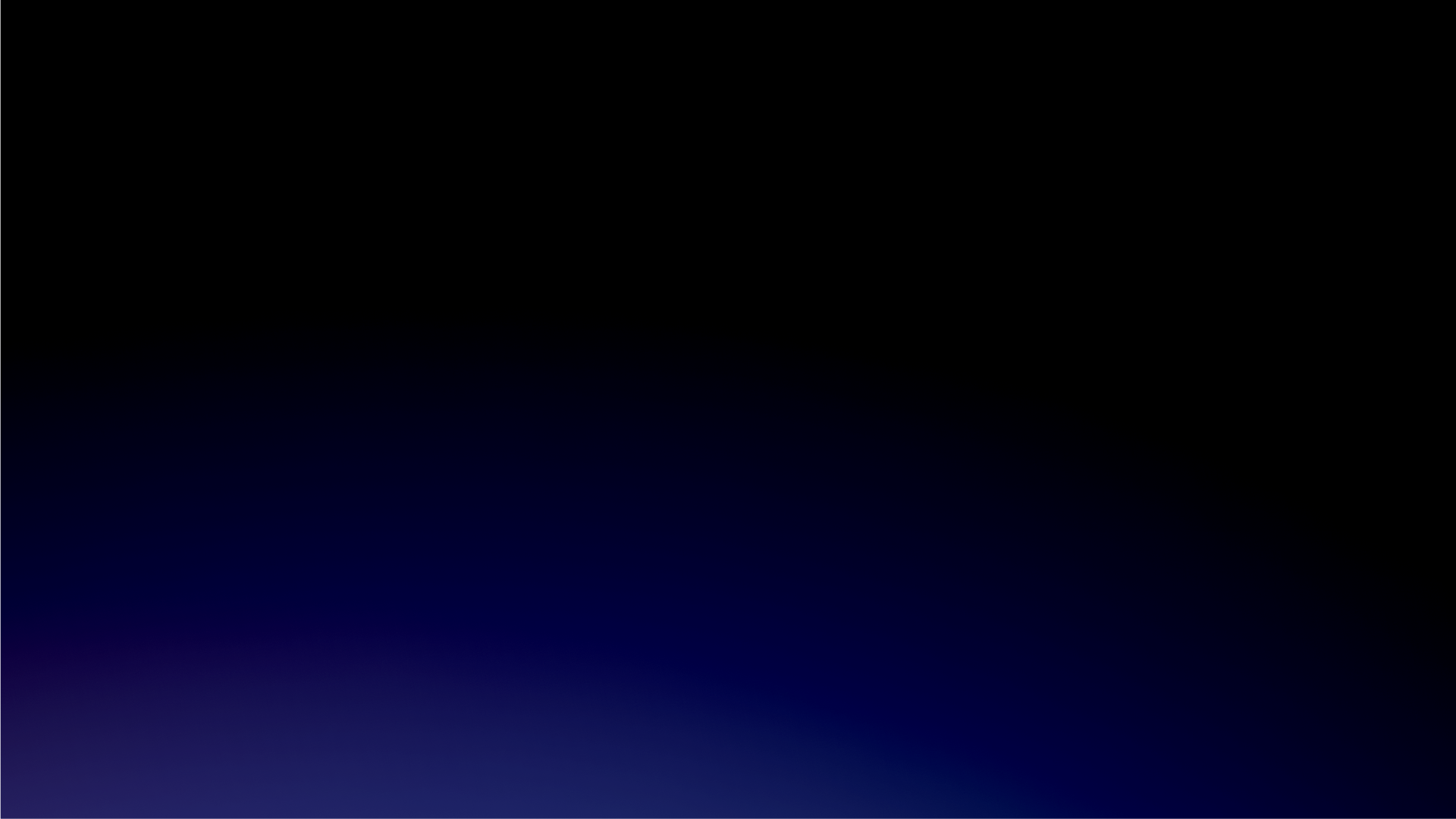 newUROKI.net
Реальные отрасли и компании, где нужны тестировщики
20K
8K
Вакансии в сфере IT
Здравоохранение и медицина
Огромное количество вакансий для тестировщиков в индустрии информационных технологий.
Растущий спрос на тестировщиков в сфере разработки медицинских программных продуктов.
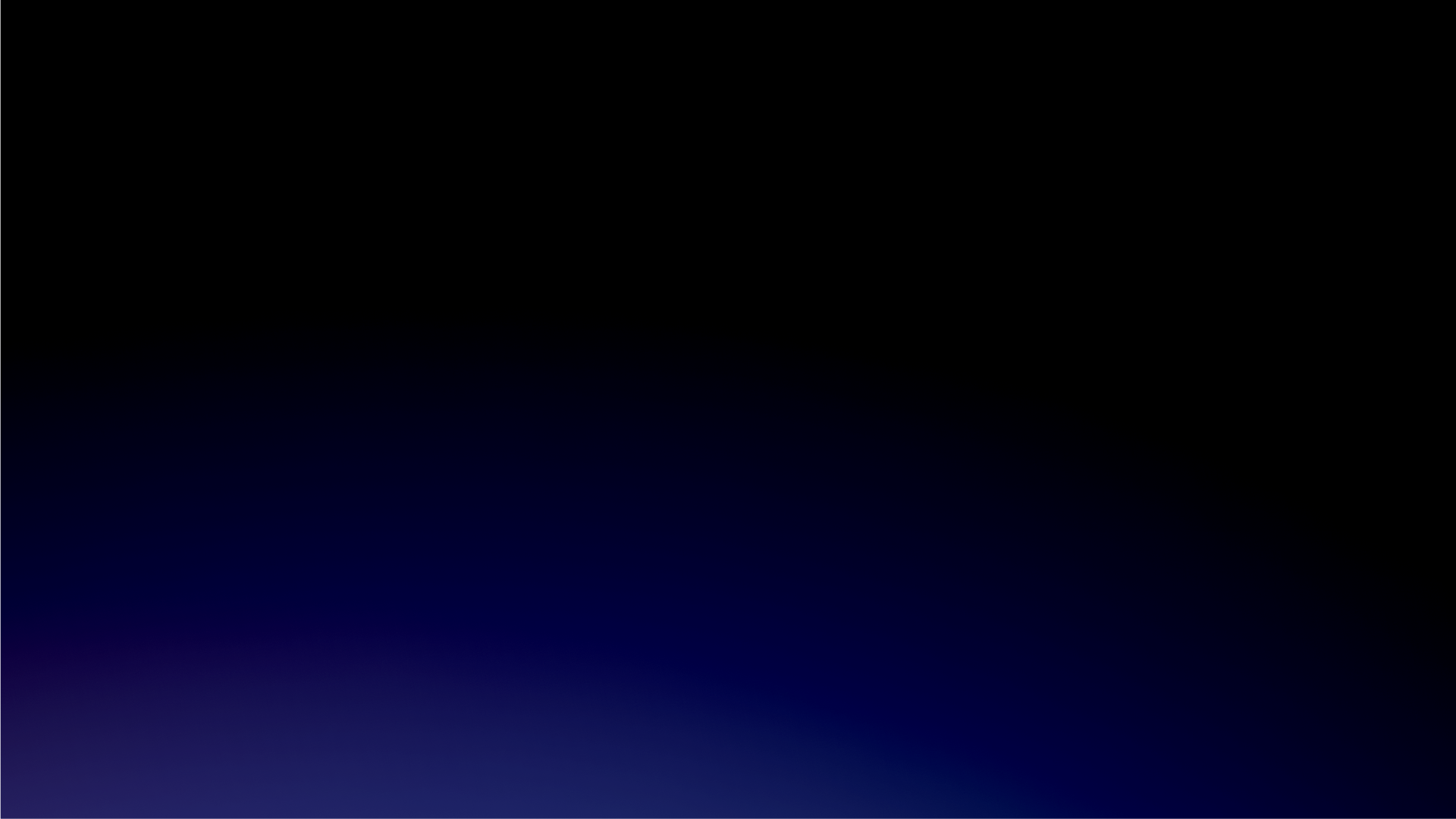 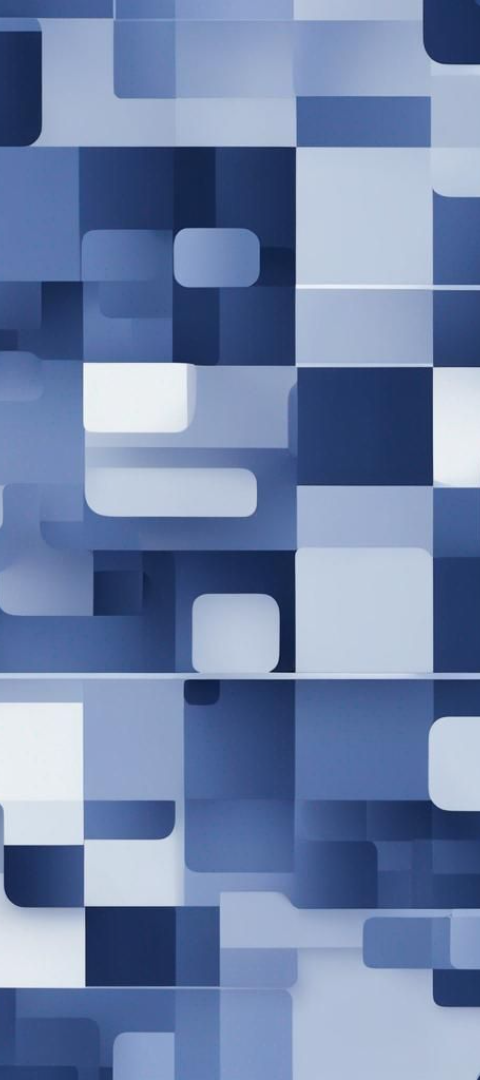 newUROKI.net
Взгляд в будущее: перспективы роста и развития в профессии тестировщика
1
Технологические инновации
Развитие и внедрение новых технологий требует специалистов по тестированию для обеспечения качества и совместимости.
2
Автоматизация тестирования
Взаимодействие с искусственным интеллектом и автоматизированными системами становится основным направлением развития.
3
Глобальный рост
Требования к качеству программного обеспечения будут расти вместе с развитием цифровизации и онлайн-технологий.